Star Wars
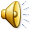 Epizod IV – powrót Jedi
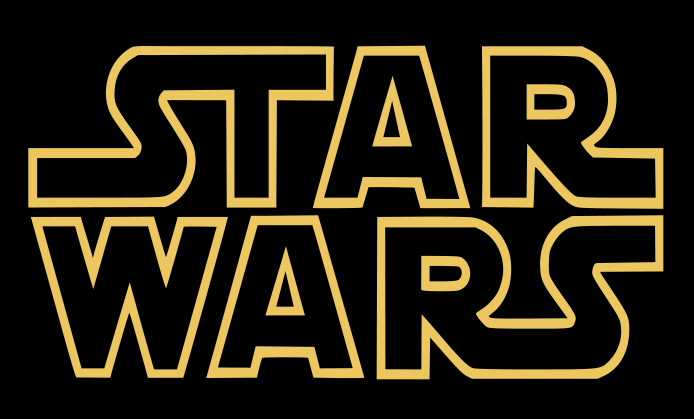 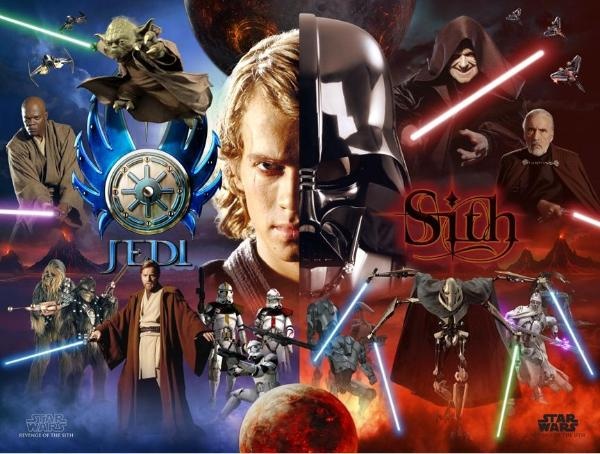 Jedi
Anakin  Skywalker
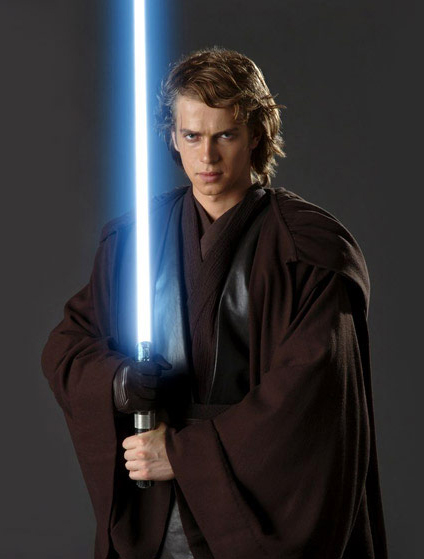 Luke  Skywalker
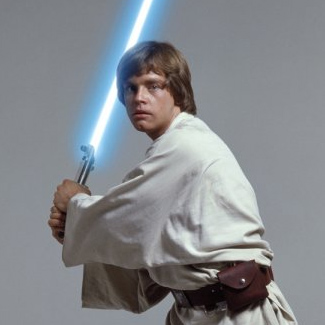 Yoda
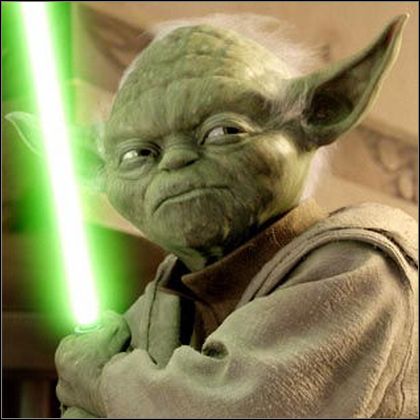 Mace  Windu
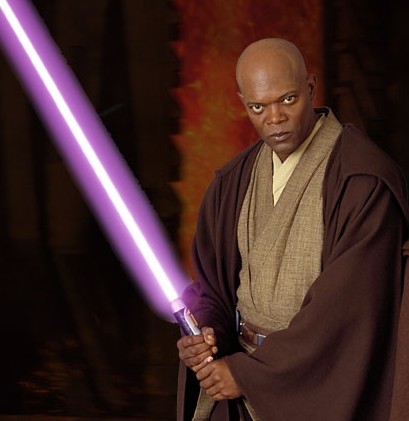 Obi  Wan
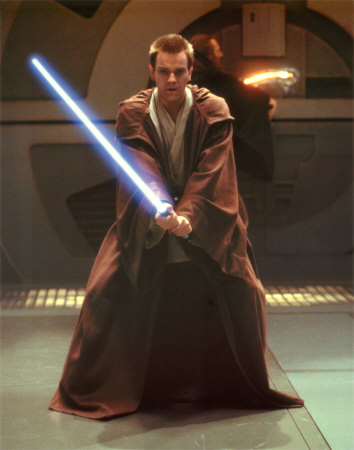 Qui  Gon  Jinn
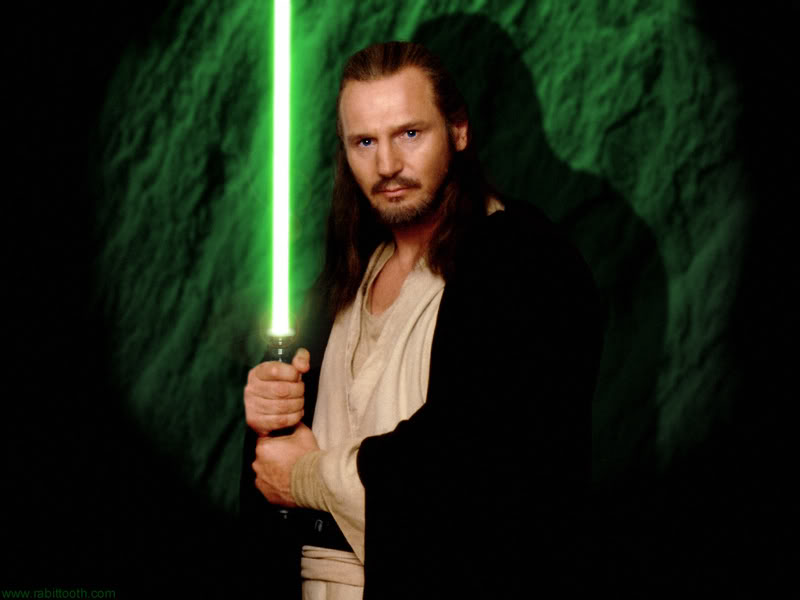 Sith
Darth  Wader
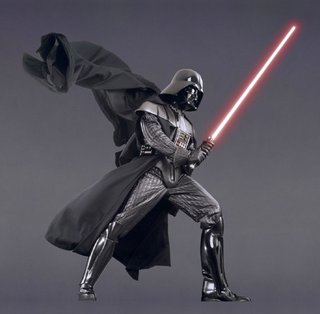 Darth  Maul
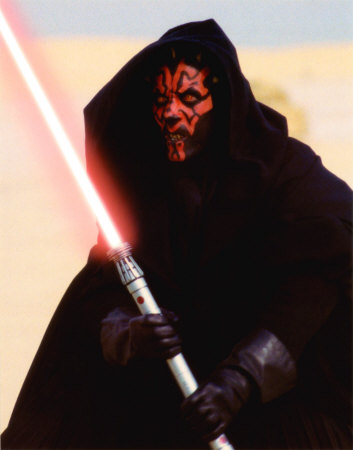 Darth Tyrnaus
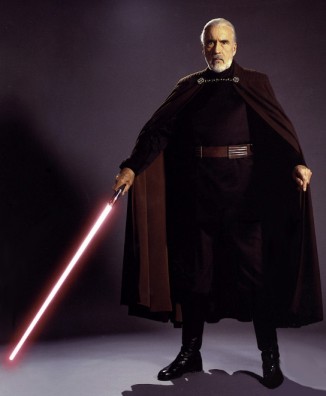 Imperator
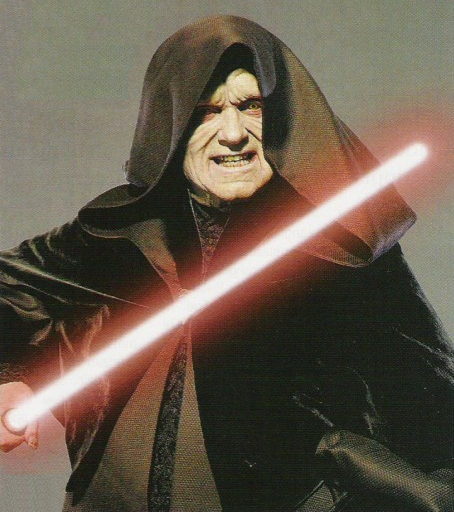 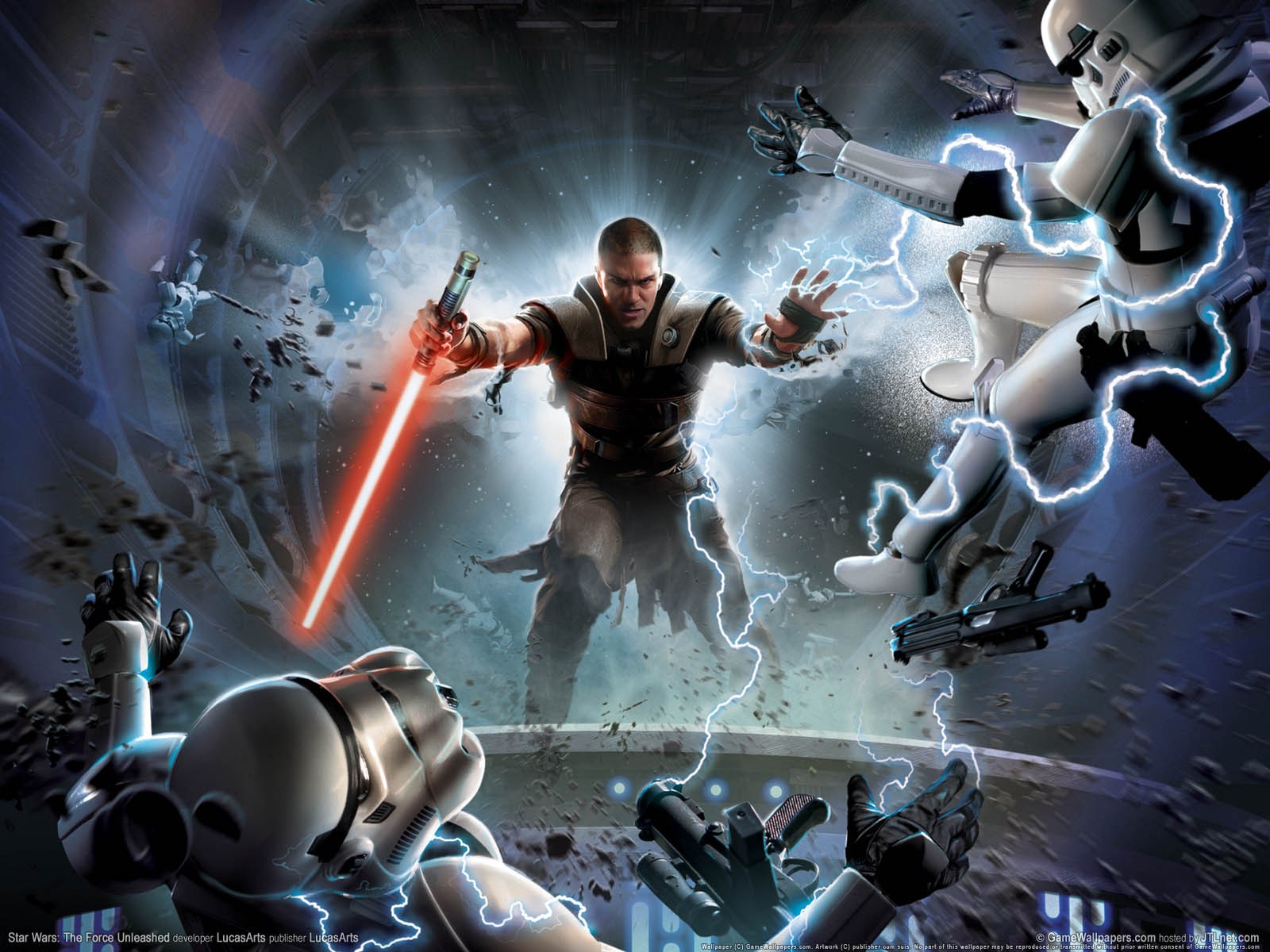 Wykonał...
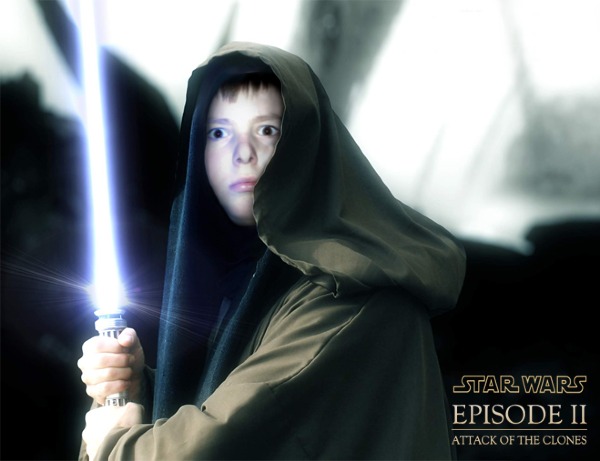 Lord  Darth  Paweł
Koniec